2017-2018 School Meal Prices
Sequim School District No 323
May 15th, 2017
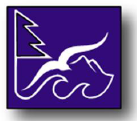 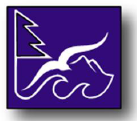 2017-2018 School Meal Prices
The Healthy, Hunger-Free Kids Act of 2010 requires that schools “provide…sufficient funds…for meals served to students not eligible for free or reduced price meals.”
The intent is to ensure that federal funds are not used to offset the cost of meals for students that are not eligible for free or reduced price meals
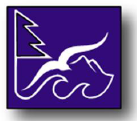 2017-2018 School Meal Prices
Schools do this in one of two ways:
Charge an amount for full price meals adequate to cover the cost of serving full price meals
Contribute district resources sufficient to cover the cost of serving full price meals
Board Procedure 6700P requires “any meal [price] increase shall occur with approval of the board at the beginning of each year.”
The District had a $.10 meal price increase across all categories for this current year (2016-17)
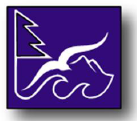 2017-2018 School Meal Prices
Local Price Comparison
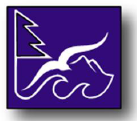 2017-2018 School Meal Prices
Board Procedure 6700P requires “any meal [price] increase shall occur with approval of the board at the beginning of each year.”